МОУ СОШ №3 г.Можайска
Презентация к уроку по теме «Гидросфера. Мировой круговорот воды в природе».
Составлена учителем географии 
Шипиковой И.Н.
Тема урока    Гидросфера. Мировой круговорот воды в природе
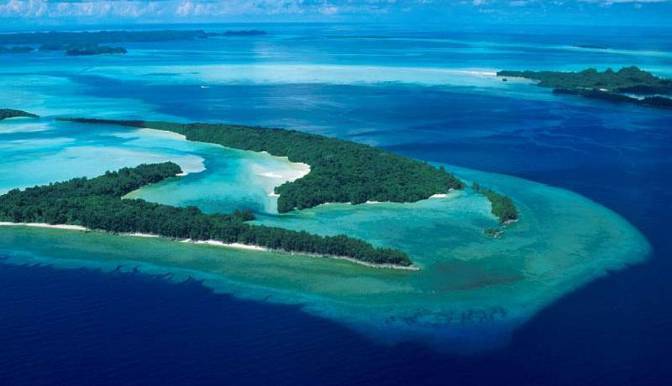 Загадки о воде
В морях и реках обитает,
         Но часто по небу летает
         А как наскучит ей летать, 
         На землю капает опять.

  Течет, течет – не вытечет,
         Бежит, бежит – не выбежит.



  Очень добродушная,
         Я мягкая, послушная,
         Но когда я захочу,
         Даже камень источу
поговорки
Много снегу – много хлеба, много воды – много      травы.

Дождь – кормилец.

Что в воду упало, то пропало.

Правда в огне не горит, в воде не тонет.

Где вода, там и жизнь

Земля умирает, если ушла жизнь
Гидросфера
Мировой океан
Вода в атмосфере
Воды суши
Гидросфера – это водная оболочка Земли
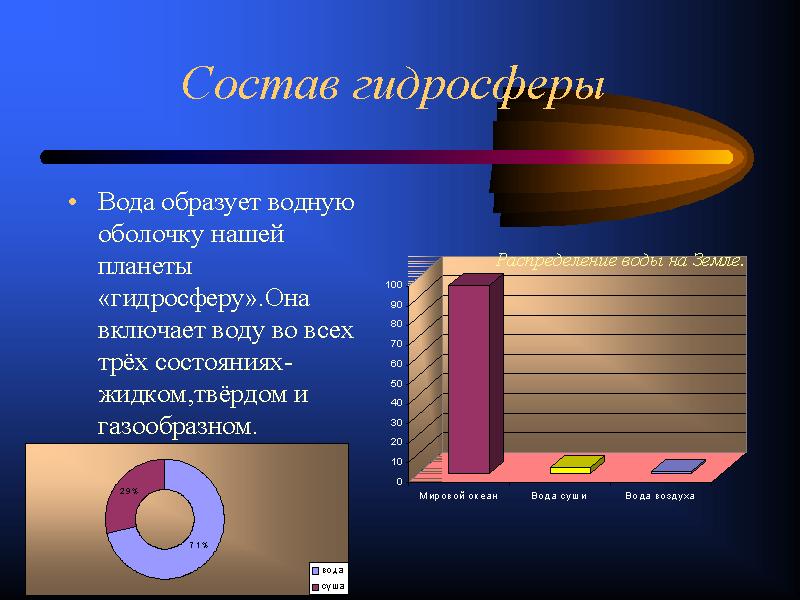 Круговорот воды 


большой                 малый
Какой бывает круговорот?
Вода в гидросфере подвижна.
То жидкость она, то лед
Может в пар она превратиться
Так что же такое круговорот?
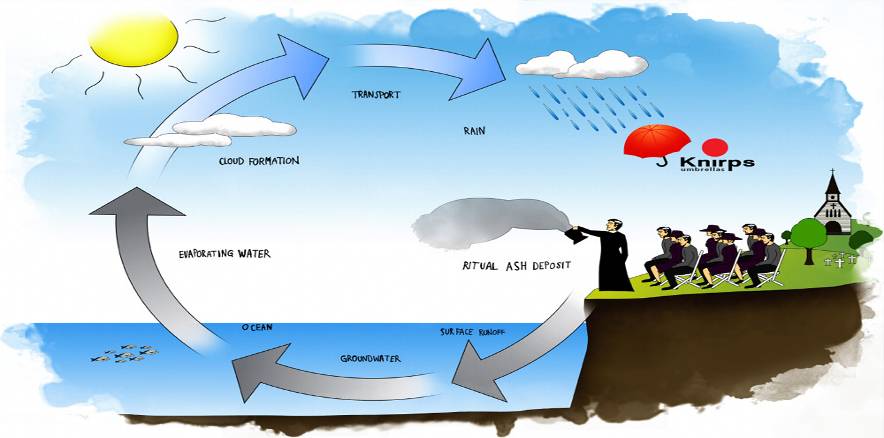 Игра «вода не вода»
Лужа, снег, река, водопад, волна, роса, ручей,
радуга, корабль, водопровод, рыба, катер, спасательный круг, утка, зонт,
ветер, камень, дверь, шапочка, тумбочка, линейка
Домашнее задание
Параграф 23, вопросы 1,2,3,5 –устно, подобрать стихи о воде.